How to Use This Slideshow
Introduction:
This presentation will help emergency managers brief newly elected or appointed senior leaders/executives on an organization’s emergency management program and on leaders’ responsibilities during an incident. 
The presentation content is flexible, so it suits the needs of organizations across the country. You can shorten the presentation significantly, if necessary, to accommodate your senior leader/executive’s schedule. In such cases, FEMA recommends prioritizing the following information:
The senior leader/executive’s role in a disaster
When and how you will get information to your senior leader/executive
Overview of responsibilities (EOC, PIO, MAC Group)

Though you may edit any of the content, please pay special attention to placeholder copy—red text on the slides and italics in the notes. Update all placeholder text with information relevant to your organization. Based on your senior leader/executive’s knowledge and interests, you may wish to include more detail on specific topics, such as schools.
(insert organization logo)
1
How to Use This Slideshow, cont.
As you deliver the content, consider asking questions like these:
What agencies or Emergency Support Functions (ESF) are involved in the response?
What is the process for requesting additional resources?
What is the process for prioritizing resources?
How do we assess critical infrastructure impacts?
What key decisions should the senior leader/executive and the MAC Group make?
Who will address the public and manage public information?

Logo placement: 
To add your organization’s logo or seal to each slide, select the View tab in the PowerPoint ribbon, then select Slide Master. Using the Insert tab, navigate to your logo file, click Insert, and drag it into place. To exit the Slide Master view, select Close Master View.
(insert organization logo)
2
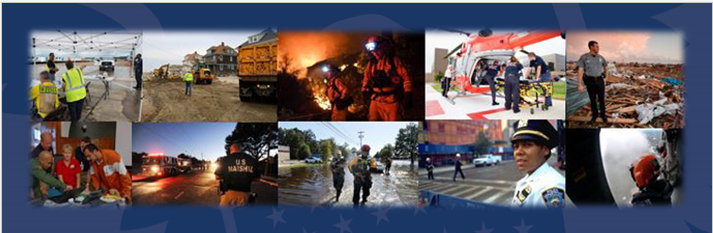 {Jurisdiction Name}
Executive/Senior Official Briefing
National Incident Management System (NIMS)
Summer 2019
(insert organization logo)
3
Bottom Line Up Front (BLUF)
Senior leaders/executives are crucial for a successful response:
Know which residents need support
Work with authorities under your control 

Focus on discussions related to:
Jurisdictional hazards
Written plans 
Roles and responsibilities
(insert organization logo)
4
Risk Assessment and Historical Hazards
Discuss natural, man-made, and technology hazards
Discuss historical hazards 
Insert a Threat and Hazard Identification Risk Assessment (THIRA) or Hazard Identification and Risk Assessment (HIRA) graphic
Review jurisdictional considerations (for example, a nuclear power plant or factories that manufacture hazardous substances)
(insert organization logo)
5
[Speaker Notes: Insert a table or graphic from your organizational risk assessment—for example, from your THIRA or HIRA.

Provide an overview of hazards that your organization is exposed to. Discuss probability and consequences. Describe historical events in the jurisdiction or nearby. Review high-risk hazards and how they inform jurisdictional planning, priorities, and preparedness processes. Consider discussing hazards associated with special events your organization hosts, such as festivals or national sporting events.

The risk assessment provides the foundation for the hazard mitigation planning process. It also helps organizations establish emergency preparedness and response priorities for land use and comprehensive planning, and for decision-making by elected officials, city and county departments, businesses, and community organizations.

The local or regional THIRA becomes part of the state THIRA to inform risk and assist in establishing priorities for mitigation, preparedness, and prevention.]
{Senior Leader/Executive}Essential Responsibilities
Ensure the continuity of government
Activate specific legal authorities (disaster declarations, evacuations, states of emergency, or other protective actions)
Coordinate with the Public Information Officer (PIO) to keep the media and public informed 
Request assistance from state agencies through the Emergency Operations Center (EOC)/Emergency Management Director 
Resolve any resource allocation conflicts
Coordinate with other senior officials and whole community partners 
Participate in a Multiagency Coordination Group (MAC Group), if required
(insert organization logo)
6
[Speaker Notes: NIMS defines general roles and responsibilities for senior leaders/elected officials. For example: 
{Position title}’s task is to ensure that the emergency manager is informed and that the Incident Commander (IC) functions responsibly. The emergency manager sets policy, establishes the mission, shapes the overall direction, and authorizes the trained responders to accomplish the incident objectives. 

Senior leaders/elected officials are NOT typically at the scene of the incident, but they must be able to communicate and meet with the IC as necessary. 

NOTE: Bulleted statements on the slide are suggested items.

Explain senior leader/elected official roles and responsibilities specific to the jurisdiction. Insert jurisdiction-specific roles and responsibilities, such as:
Provide oversight for incident management policies and objectives
Understand the incident’s impact on the continuity of the jurisdiction’s day-to-day activities
Shape the jurisdiction’s overall direction and priorities
Authorize trained responders to establish and accomplish the incident objectives
Help coordinate activities with elected officials and other government representatives

Delegation of Authority 
In certain circumstances, the {senior leader/executive} will need to issue a Delegation of Authority to the IC or Incident Management Team (IMT) that is responsible for managing an incident. Delegation of Authority may not be necessary if the IC is acting within existing authorities or is under a pre-established delegation in the Emergency Operations Plan (EOP). Generally, a Delegation of Authority: 
Grants authority to carry out specific functions
Comes from the chief elected official, CEO, or agency administrator, either in writing or verbally
Allows the IC to assume command

The Delegation of Authority remains with the IC until one of the following occurs:
The incident concludes
Leadership appoints a relief shift IC 
Leadership relieves the IC of his or her duties for just cause

Delegation of Authority does NOT relieve the granting authority of ultimate responsibility for the incident.]
{Senior Leader/Executive}Decisions
{List specific decisions the senior leader/executive is responsible for, such as:}
When/whether to evacuate the jurisdiction
When/whether to declare a disaster 
Setting priorities in coordination with other senior officials
Taking steps to ensure the organization follows state and Federal restrictions and requirements
(insert organization logo)
7
MAC Group
The {MAC Group/Policy Group}:
Serves as a policy-level body during incidents
Supports resource prioritization and allocation
Enables decision-making among elected and appointed officials
During incidents, the {MAC Group/Policy Group} meets according to the established incident meeting schedule at a location that the Incident Management Team (IMT) or EOC determines.
Membership includes: 
{Insert membership of organization’s MAC Group/Policy Group}
(insert organization logo)
8
[Speaker Notes: The MAC Group/Policy Group plays an important role in managing large incidents. Note that not all jurisdictions refer to the group as a MAC Group; other terms include Executive Leadership Group, Policy Group, and Agency Coordination Group.

The {MAC Group/Policy Group}: 
Serves as a policy-level body during incidents
Supports resource prioritization and allocation {so, for example, if … }
Enables decision-making among elected and appointed officials 

Describe the kinds of decisions that a MAC Group might make in your organization.

Insert an overview of the senior leader/elected official’s role in the MAC Group. Explain MAC Group activation procedures. Review relevant jurisdictional or organizational plans—such as your EOP—that explain the senior leader/elected official’s role.

If the Policy Group has a non-incident role or function, describe it.]
Emergency Management Program
{Vision/role of the Office of Emergency Management}
{Jurisdiction} plans: 
Comprehensive emergency management plan
Emergency Operations Plan (EOP)
Continuity of Operations (COOP) plan or Continuity of Government (COG) plan
Hazard mitigation plan
Hazardous materials incident plans
Energy assurance plans
Recovery/comprehensive land use plans
Training on the plans, practicing for implementation
(insert organization logo)
9
[Speaker Notes: Identify relevant planning documents. The plans listed here are examples; please refine the list based on your jurisdiction’s situation. Emphasize the senior leader/executive’s role in the planning process and specify whether the leader’s office will need to provide support or resources.

Begin the discussion by describing:
Vision/role of the Office of Emergency Management 
Coordination mechanisms and relationships with other departments and agencies
Roles and responsibilities of other departments and agencies in incident response

When introducing the plans, consider the following: 
Role of the senior leader/executive in relation to the plan
Primary purpose of each plan; how the plans tie together
Necessity of each plan for legal or grant compliance purposes
How often plans are updated and which are due for revision soon

Plans that may be particularly important for the senior leader/elected official include:
Comprehensive emergency management plan – Describes overarching emergency procedures
Continuity of Operations (COOP)plan/Continuity of Government (COG) plan – Describes procedures that allow essential governmental functions to continue in the event of a catastrophic event; details include designated emergency response group personnel, continuity sites, and so on
Hazard mitigation plan – Identifies high-risk hazards, as well as opportunities to reduce long-term impacts of natural hazards; serves as a foundation for other planning efforts, such as master planning and capital improvements
Recovery plan – Describes plans for economic and social recovery following a disaster (please emphasize the role of the senior leader/executive in this plan)

Example: Liberty City, USA
Liberty City comprehensive emergency management plan
Liberty City EOP
Liberty City COG plan
Liberty County hazard mitigation plan
Liberty City pre-disaster recovery plan]
{Jurisdiction Name}Emergency Authorities and Ordinances
Legal authorities and emergency procedures: 
Emergency declarations – senior leadership
States of emergency – senior leadership
Evacuation orders – EOC
Lines of succession/continuity plans – senior leadership
Mutual aid agreements or compacts – organizations and jurisdictions
Price controls – legal
Procurement processes – organizations and jurisdictions
State and Federal restrictions and requirements – directives and mandates
(insert organization logo)
10
[Speaker Notes: Provide a brief overview of the legal authorities and tools available for managing incidents. Identify positions responsible for activating emergency authorities and procedures. Include descriptions of activation criteria and processes, focusing on executive-level actions. See examples of authorities and emergency procedures below, but add information specific to your jurisdiction:
Emergency declarations – Actions that may trigger laws or statutes allowing leaders to activate additional processes in response to an incident. For example, declaring a state of emergency is often a prerequisite for requesting resources from the state or Federal government. 
Evacuation orders – Procedures for ordering residents to leave a defined geographic area due to imminent danger. Include preset timelines for protective measures. Consider both evacuation and sheltering in place.
Lines of succession – Procedures outlining the order in which persons may become, or may act as, the senior leader/executive of an organization or jurisdiction. 
Mutual aid agreements and compacts – Agreements among organizations and jurisdictions to share resources and provide assistance across jurisdictional or organizational boundaries.
Price controls – The authority to establish maximum allowed prices for specific goods and services. 
Procurement processes – Structured procedures, often required by legal statute, defining how an organization or jurisdiction obtains goods or services. 
State and Federal restrictions and requirements: 
Federal mandates relevant to emergency management (often a requirement for Federal grant funding): 
Homeland Security Presidential Directive 5: Directive on Management of Domestic Incidents 
Presidential Policy Directive 8: National Preparedness
National Incident Management System (NIMS): NIMS provides a consistent nationwide approach and vocabulary to enable the whole community to work together in managing threats and hazards. NIMS applies to all incidents, regardless of cause, size, location, or complexity.
National Response Framework (NRF): NRF is a guide to how the nation responds to all types of disasters and emergencies. It is built on scalable, flexible, and adaptable concepts identified in NIMS to align key roles and responsibilities across the nation.

Example: Liberty City, USA
Liberty metropolitan region mutual aid agreement
Emergency Management Assistance Compact (EMAC)
Liberty City emergency declaration process
Declaration process between mayor, governor, and President
Declaration thresholds
Liberty City emergency ordinances
Evacuation and other public safety directives/orders 
Authorities and process
Thresholds
Liberty City Continuity of Government (COG) plan, lines of succession
Liberty City emergency procurement laws]
Coalitions and Committees
Discuss existing jurisdiction work groups, committees, and coalitions that focus on emergency preparedness and responses: 
For example, Hospital Preparedness Program (HPP), Local Emergency Planning Committee (LEPC), Community Emergency Response Team (CERT) 
Describe the roles and assets of each group listed 
Issue invitations to standing meetings, upcoming exercises
(insert organization logo)
11
Jurisdictional Capacity and Capability to Respond
Resources readily available to the jurisdiction:
Evacuation resources
Stockpiles (food, medical supplies, shelter supplies) 
Volunteers (Red Cross, CERT, faith-based groups)
How to request additional resources:
Emergency Management Assistance Compact (EMAC)
Mutual aid agreements
State resources
Federal resources
(insert organization logo)
12
[Speaker Notes: Give a brief overview of the jurisdiction’s incident management resources. 
When reviewing the additional resource sources, discuss cost sharing and who is responsible for making payments.]
Whole Community Response
(insert organization logo)
13
[Speaker Notes: Explain the Federal, state, and local policies that govern how response responsibilities flow from the local level to the Federal level. The information below shows how the NRF and NIMS define the roles of local, state, tribal, territorial and Federal governments. Note also how private citizens and organizations fit into the overall response.

Summarize the discussion and review the roles of different levels of government:
Local and tribal governments. The responsibility for responding to incidents, both natural and man-made, begins at the local level. The local jurisdiction develops response plans based on local hazards and vulnerabilities. 
States and territorial governments. States and territorial governments have responsibility for the public health and welfare of the people in their jurisdiction. During response, states play a key role in coordinating resources and capabilities across the state and obtaining resources and capabilities from other states. The state government develops response plans based on the state’s hazards and vulnerabilities, collaborating with local and regional response plans.
Federal government. When an incident exceeds state, territorial, tribal, or local resources, the Federal government may provide resources and capabilities to support the state response. 

Review the roles of private citizens and organizations:
Individuals and households. Individuals and households can contribute by reducing hazards in and around their homes, preparing an emergency supply kit and a household emergency plan, and monitoring emergency communications. 
Private sector. The private sector plays a key role before, during, and after an incident. Organizations must provide for the welfare and protection of their employees in the workplace. Many private-sector organizations are responsible for operating and maintaining portions of the nation’s critical infrastructure. 
Nongovernmental organizations (NGO). NGOs play important roles before, during, and after an incident. For example, NGOs provide sheltering, emergency food supplies, counseling services, and other vital services to support response and promote recovery. These groups often provide specialized services that help individuals with special needs, including those with disabilities.]
Incident Management and Coordination
When disasters occur, response happens at four levels: 
Incident Command System (ICS) – manages tactical activities that aim to stabilize an incident, save lives, and protect property and the environment
Led by Incident Commander (IC)
Emergency Operations Center (EOC) – provides incident support activities, including strategic coordination, resource acquisition, and information gathering
Led by EOC director
Multiagency Coordination Group (MAC Group) or Policy Group – provides policy guidance to incident personnel, supports resource prioritization, and enables decision-making
Led by {senior leader or elected official}
Joint Information System (JIS) – ensures coherent, consistent, and accurate messaging and communication with the media and public
Led by Public Information Officer (PIO)
Joint Information Center (JIC) houses the operations of the JIS
(insert organization logo)
14
[Speaker Notes: To provide the best support to disaster survivors, responders work at multiple levels. NIMS describes four main mechanisms that work together to form a comprehensive approach to incident management. Each has its own function and its own team of leaders, who coordinate with one another.
Field personnel (such as firefighters putting out fires or search and rescue personnel searching for missing people) use the ICS for all tactical activities. The IC, who is the most experienced person on scene, leads all field-based tactical efforts. 
If an incident is large or complex, EOCs activate to provide incident support activities. Each EOC has its own director.
MAC Groups provide senior-level leadership for incident personnel.
The JIS integrates incident information and public affairs from a variety of organizations to help ensure accurate, coordinated public messaging among all incident personnel, whether they are on scene, in an EOC, or in a MAC Group. The PIO leads this effort. One of the PIO’s functions is to provide senior leaders/elected officials with talking points for communicating with the public. The JIC is the facility that houses JIS operations; this is where public affairs personnel perform their functions.

FEMA can use these four mechanisms for more than responding to disasters—we also use them for special events.]
Incident Management and Coordination
Add pictures of your EOC, making sure not to display sensitive information.
(insert organization logo)
15
[Speaker Notes: NOTE: When taking photographs in the EOC, pay attention to the content of displays, monitors, documents, whiteboards, phone screens, exposed conference bridge numbers, ID badges, sticky notes, and so on. If you share photographs via social media, web portals, the news media, or briefing slides, be careful not to release sensitive information.]
EOC Procedures
Explain who has authority to activate an EOC
Review EOC levels of activation
Review how EOC staff will receive notification to report; review the time frame for staff to respond
List agencies with potential EOC roles
(insert organization logo)
16
[Speaker Notes: Describe activation and notification procedures. Insert details about the jurisdiction’s EOC activation levels, along with brief descriptions of EOC operations at each level, as well as activation criteria. Give auto-trigger examples for specific hazards.

Who has authority to activate an EOC:
In most jurisdictions, the Emergency Management Director and his/her staff, in coordination with the senior leader/executive, has the authority to activate the EOC. In some circumstances, predefined incidents serve as triggers that automatically activate the EOC according to plans.
EOC levels of activation:
EOCs can have various levels of activation, from virtual activation to full activation, where all supporting agencies have representation at the EOC.
How EOC staff receive notification to report:
The local jurisdiction’s plan should document various types of staff notification methods, along with the expected response times. The plan should also include information on senior leader/executive notifications. 
Agencies with potential EOC roles:
The EOC helps manage resources and coordinate activities in response to an incident. All stakeholders that can provide assistance during an incident should activate with the EOC—but not every stakeholder is necessary each time an EOC activates. Only stakeholders with a vested interest in resolving the incident are necessary.]
Purpose of an EOC
Collect, analyze, and share information
Support resource needs and requests
Includes allocation and tracking
Coordinate plans and determine current and future needs
Provide stakeholder coordination and policy direction
(insert organization logo)
17
[Speaker Notes: Include discussion points such as:
Statistics for your EOC
Prior EOC activations
Gaps within the EOC
Organizational goals of the EOC]
{Jurisdiction Name}EOC
Insert EOC organization chart and EOC location information.
(insert organization logo)
18
[Speaker Notes: Briefly describe roles and responsibilities of the EOC Command and General Staff for {jurisdiction name}.

Include information about interaction between the MAC Group and the EOC, and the senior leader/executive’s role in this interaction. 

Describe the information products that the senior leader/executive will receive throughout the course of the incident.]
Emergency Support Functions (ESF)
ESFs are key governmental and private sector capabilities, grouped into an organized structure. These capabilities provide the support, resources, and services necessary to save lives, protect property, and protect the environment. 


Insert your jurisdiction’s ESF listing.
(insert organization logo)
19
[Speaker Notes: ESFs provide the structure for coordinating interagency support. They are a mechanism for grouping the most common capabilities and services that responders use to support declared disasters and emergencies.]
Recovery
Recovery focuses on the timely restoration, strengthening, and revitalization of communities affected by a catastrophic incident.
Recovery Support Functions (RSF) include:
Community planning and capability building
Economic recovery 
Health and social services
Housing
Infrastructure 
Natural and cultural resources
(insert organization logo)
20
[Speaker Notes: Discuss recovery and provide examples.]
Recovery, cont.
FEMA’s National Disaster Recovery Framework (NDRF) recognizes that local, regional/metropolitan, state, tribal, territorial, and Federal governments have primary responsibility for the recovery of their communities and play the lead role in planning for all aspects of community recovery.
FEMA’s Public Assistance (PA) grants program provides Federal assistance to government organizations and some private nonprofit organizations following a presidential disaster declaration. 
The Federal share of assistance is not less than 75 percent of the eligible cost. The recipient (usually the state) determines how to divide the non-Federal share (up to 25 percent) among the subrecipients (eligible applicants).
(insert organization logo)
21
[Speaker Notes: Items to review:
Cost sharing
How reimbursement works
Why documentation is important]
Next Steps
Upcoming exercises and meetings
Any pending leadership actions:
Review the EOP
Encourage other agencies to participate in planning
Finalize any pending decisions
(insert organization logo)
22
Agency Responsibilities
(insert organization logo)
23
[Speaker Notes: Summarize each agency’s role and outline the communication method necessary to coordinate responsibilities of agency leaders per local emergency plans. 

Provide primary and alternative phone numbers for each point of contact (POC). You can find this information in the IMT’s Incident Action Plan (IAP).

Explain the process for notifying POCs up and down the list:
Determine primary and alternative modes of communication for POCs and the senior leader/elected official
Identify an alternative contact person for the senior leader/elected official
Collect information about communication protocols related to the senior leader/elected official and the alternative contact person

Include only personnel that will directly interface with the senior leader/elected official, such as EOC director, PIO, critical agency leadership, and so on:
Consider including triggers for each agency, discussing the responsibilities of each position]
Questions?
(insert organization logo)
24
Thank you!
{Include contact information}
(insert organization logo)
25